GEOMETRIYA
7- sinf
Mavzu: Uchburchaklar mavzusida masalalar yechish
Turli tomonli
Teng yonli
Teng tomonli
Uchburchak
O‘tkir burchakli
O‘tmas burchakli
To‘g‘ri burchakli
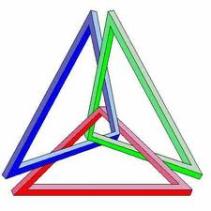 Uchburchak perimerti
a
Teng yonli uchburchak
b
P =…
c
Muntazam uchburchak
Turli tomonli uchburchak
P =3a
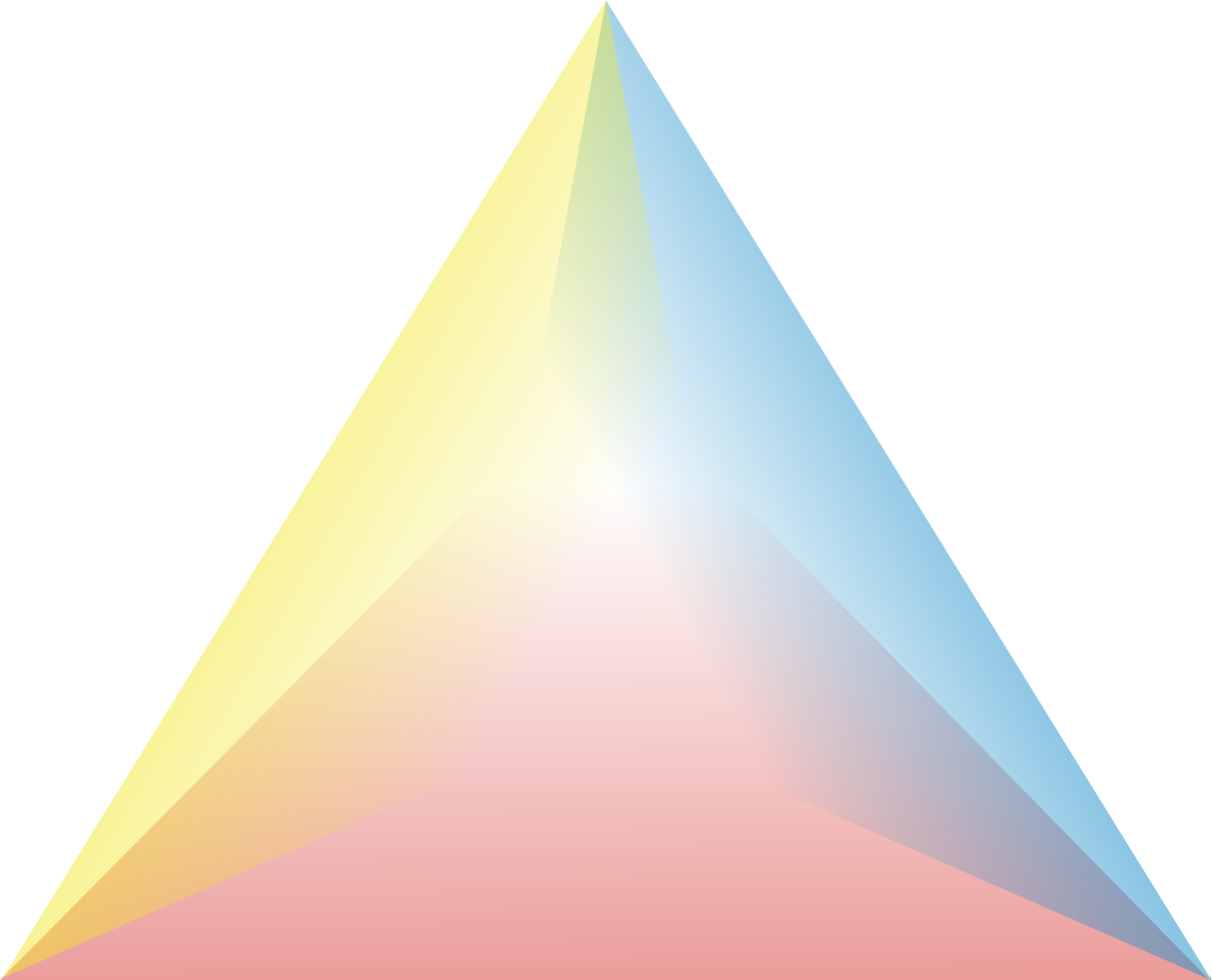 Turli tomonli∆
Teng yonli∆
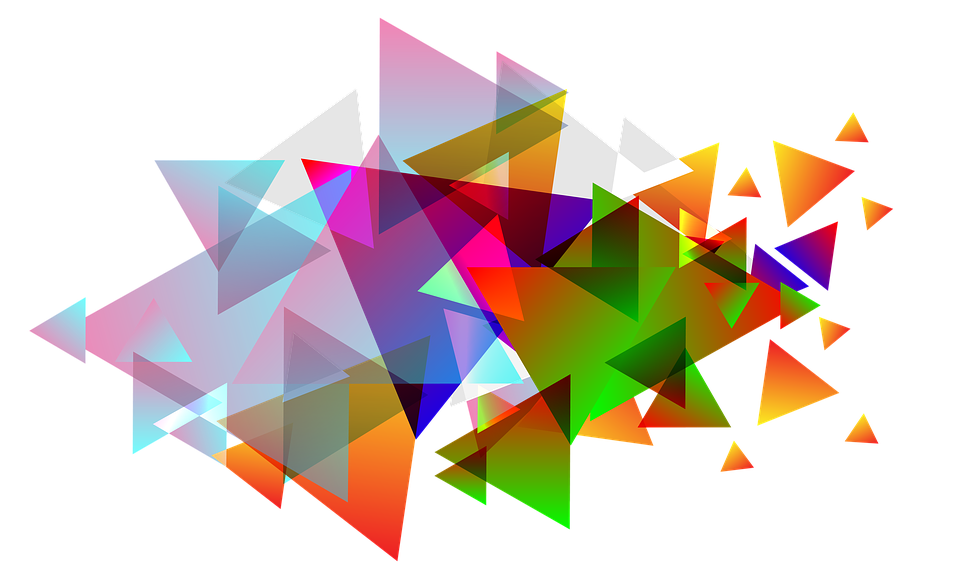 Muntazam∆
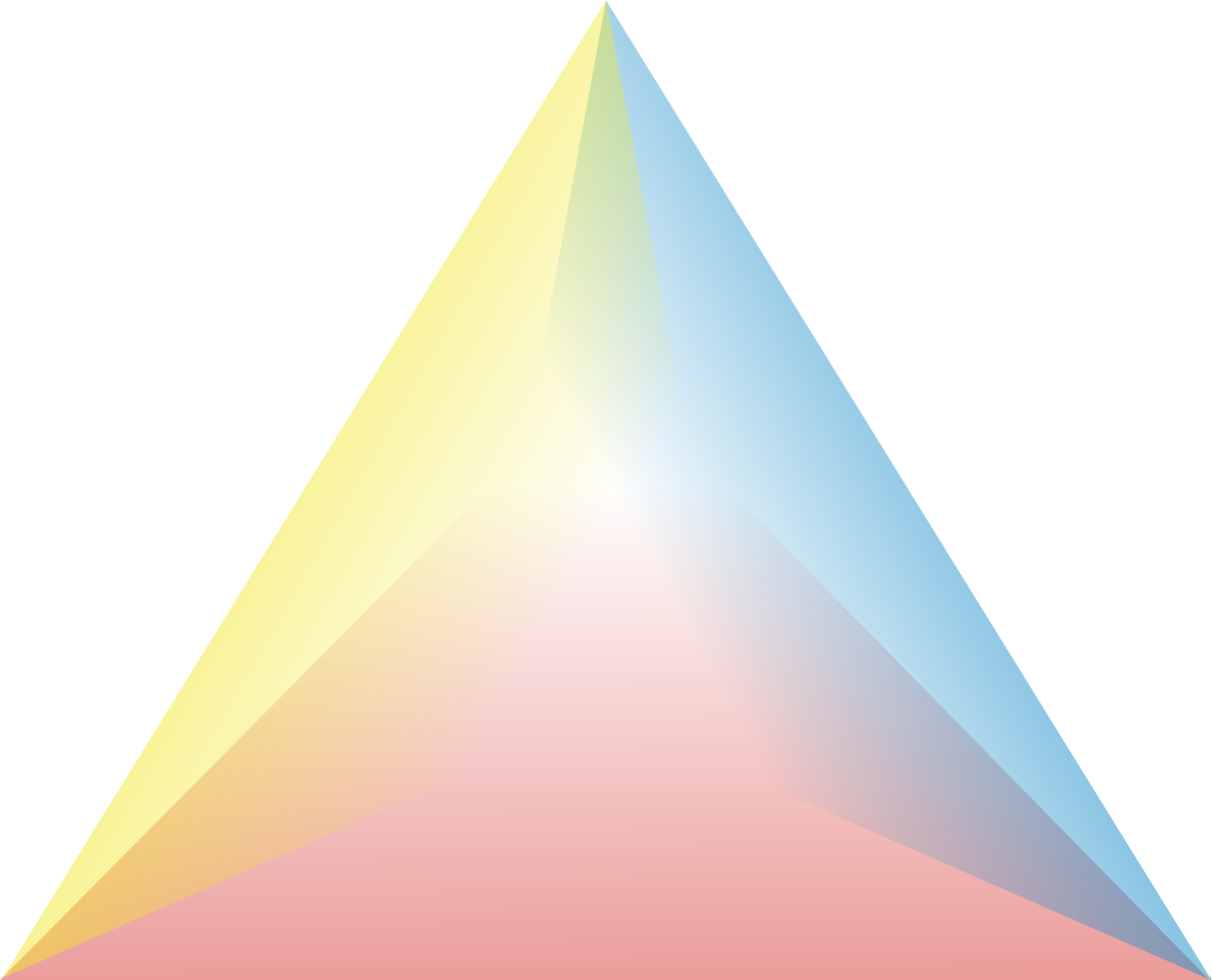 P =2a+b
Turli tomonli∆
Teng yonli∆
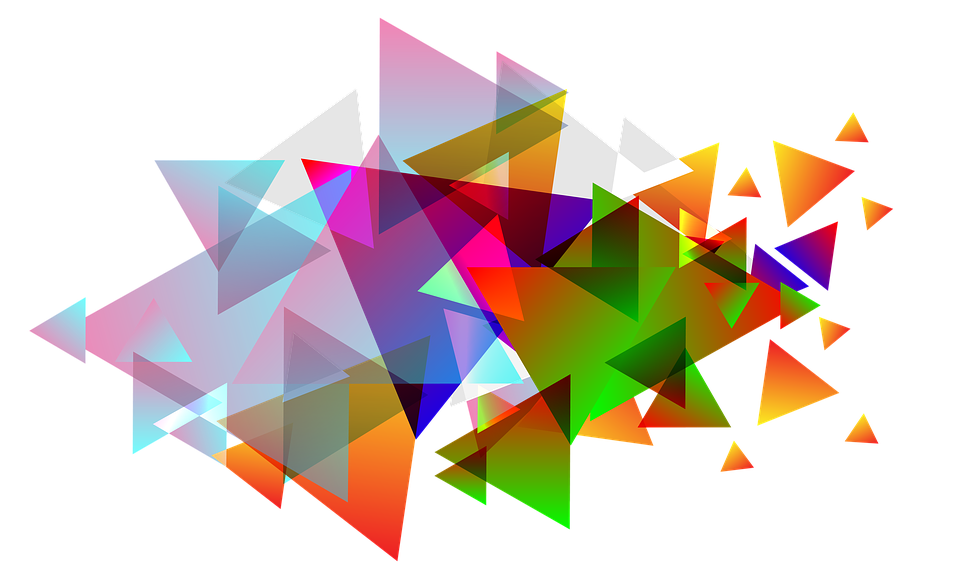 Teng tomonli∆
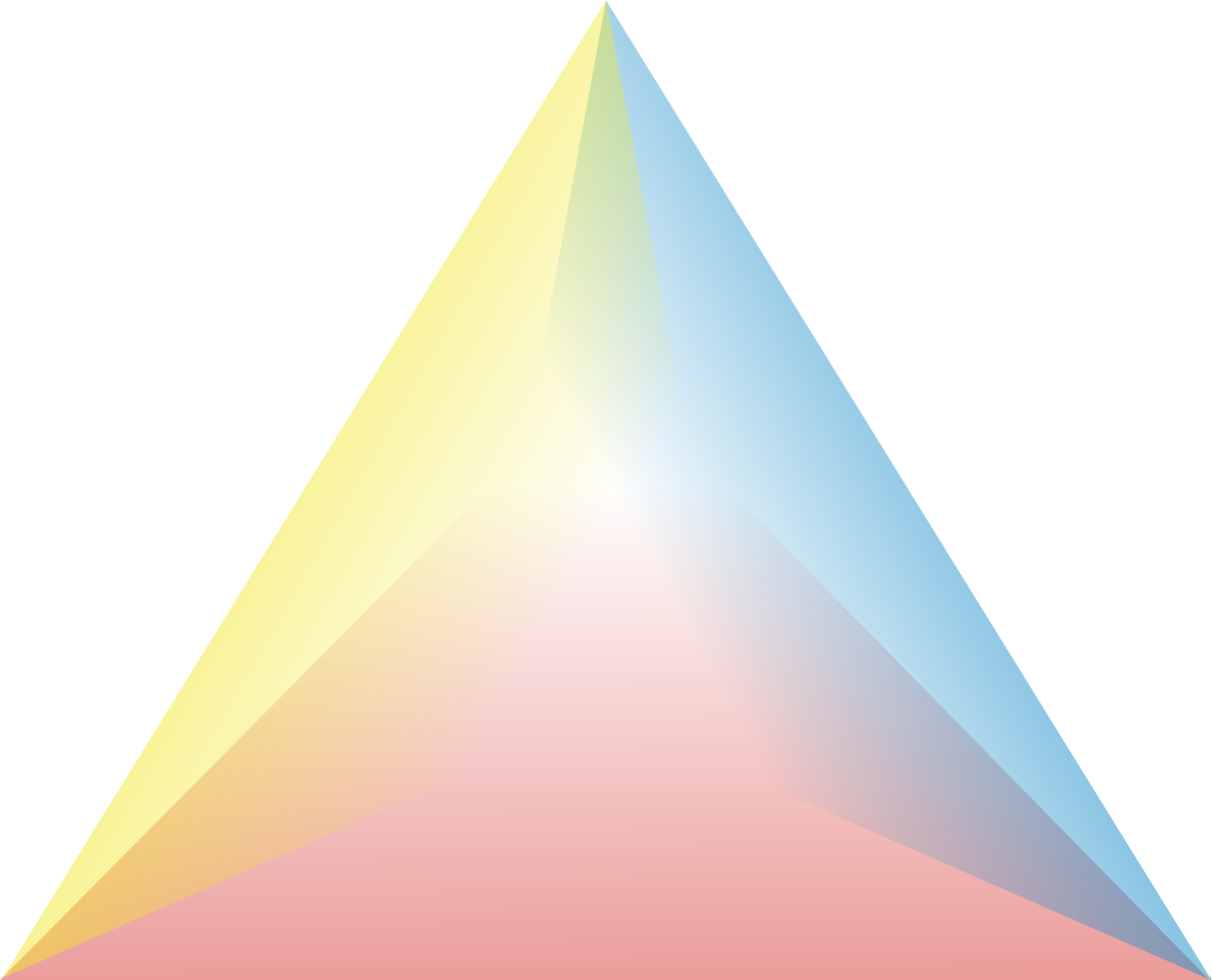 P =a+b+c
Turli tomonli∆
Teng yonli∆
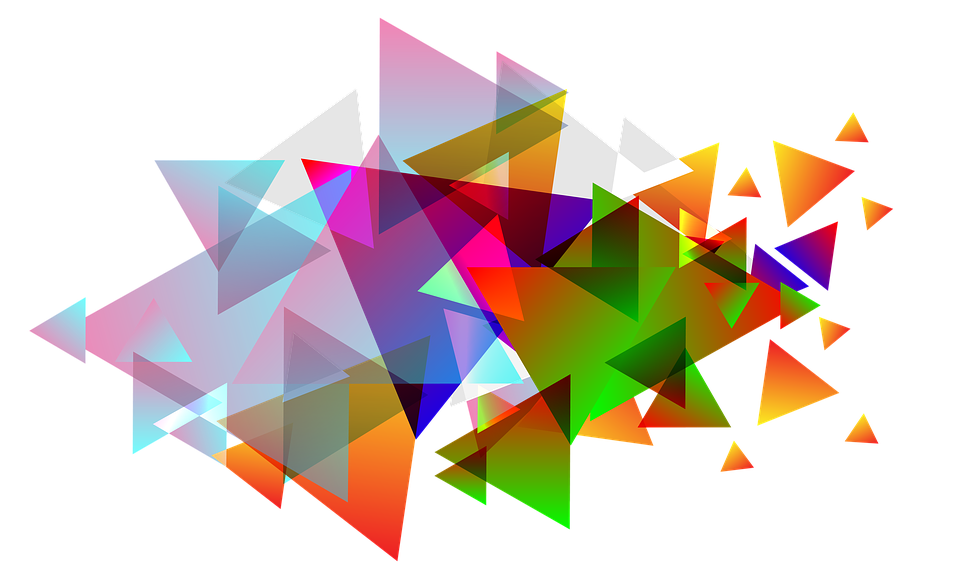 Teng tomonli∆
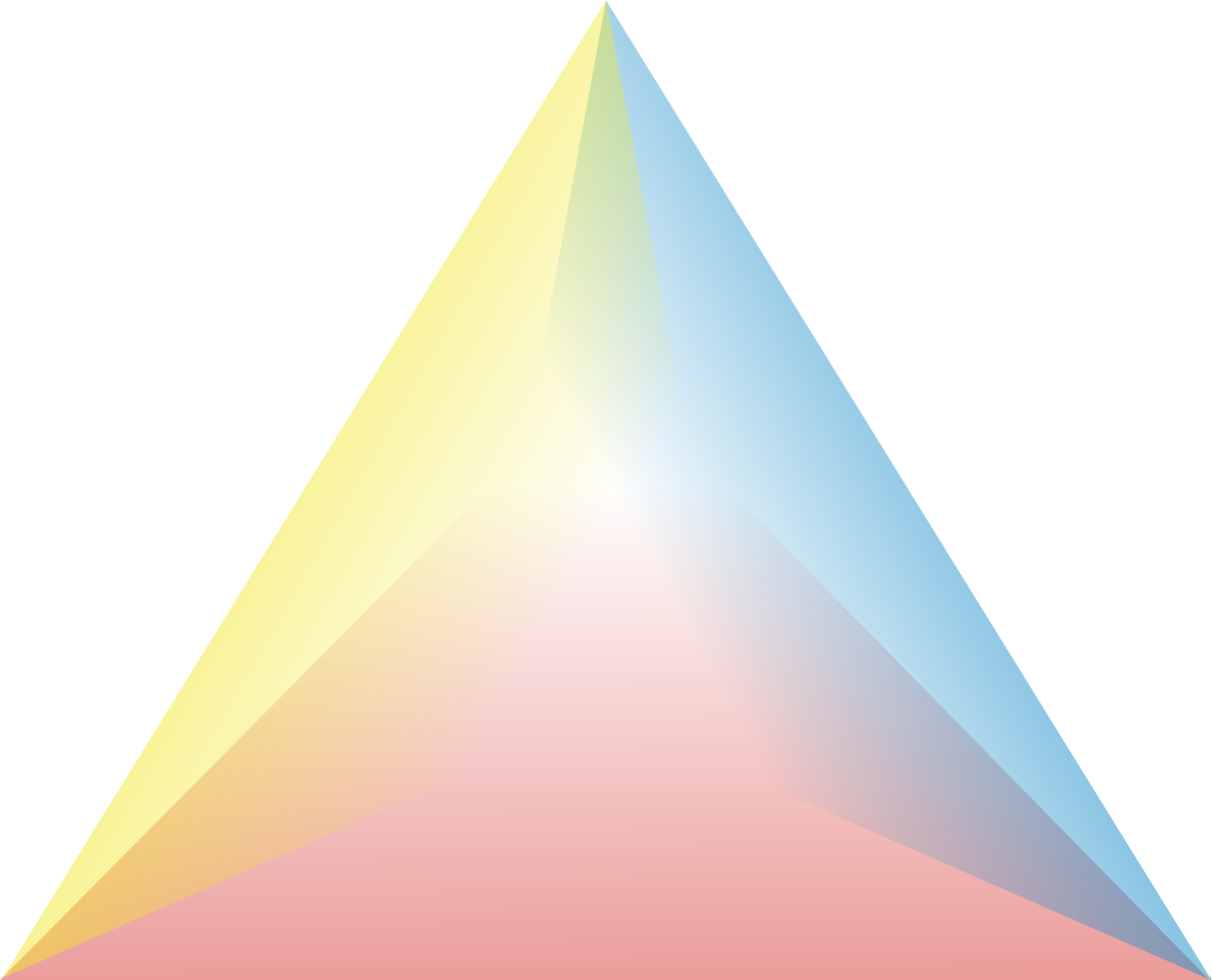 c = 2a (30°)
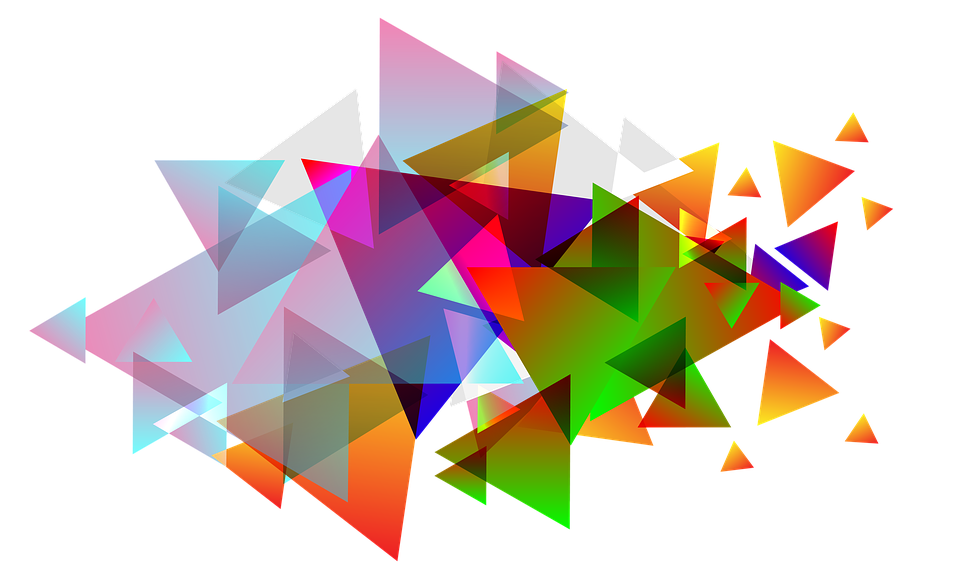 90° li∆
O‘tmas burchakli∆
O‘tkir burchakli∆
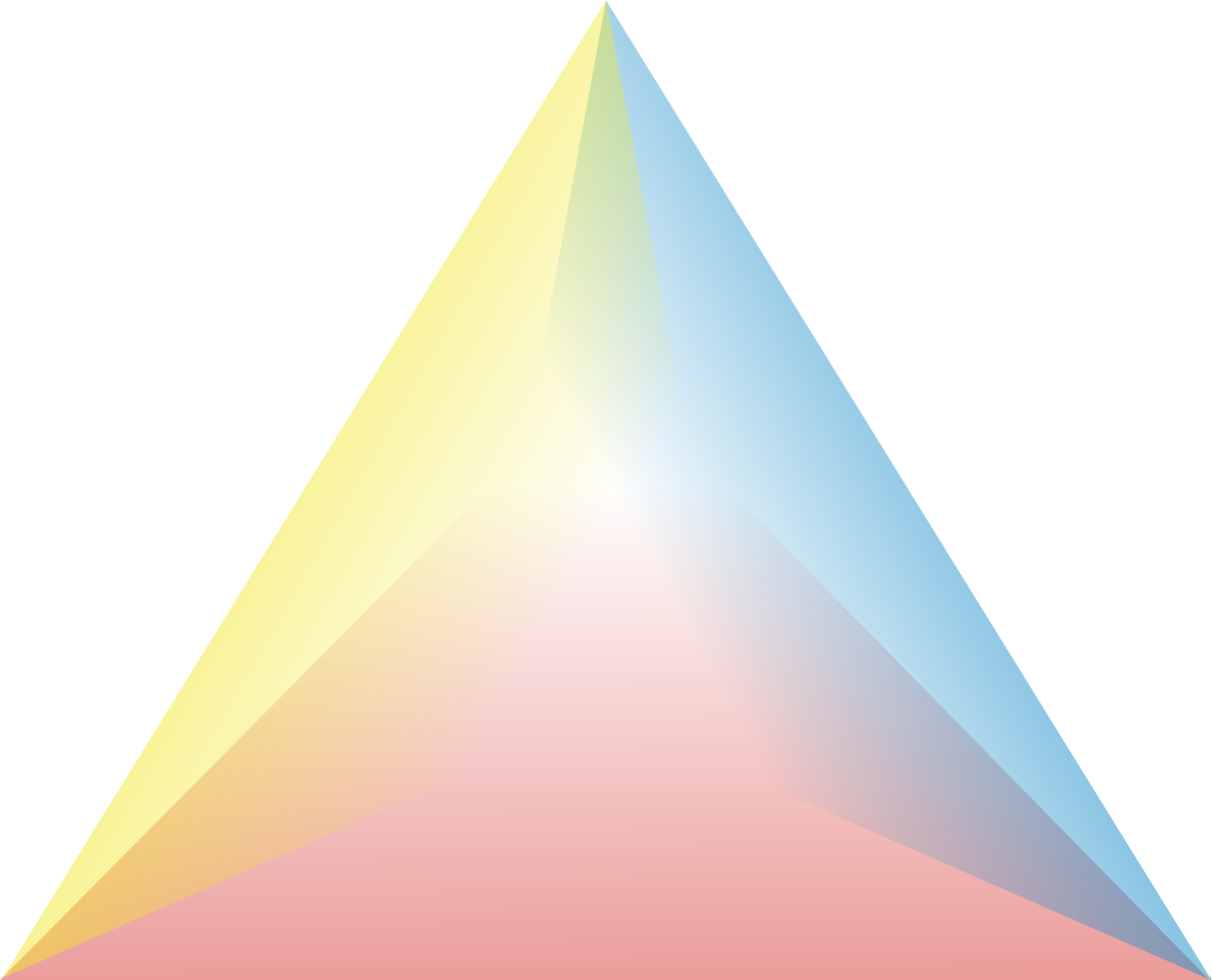 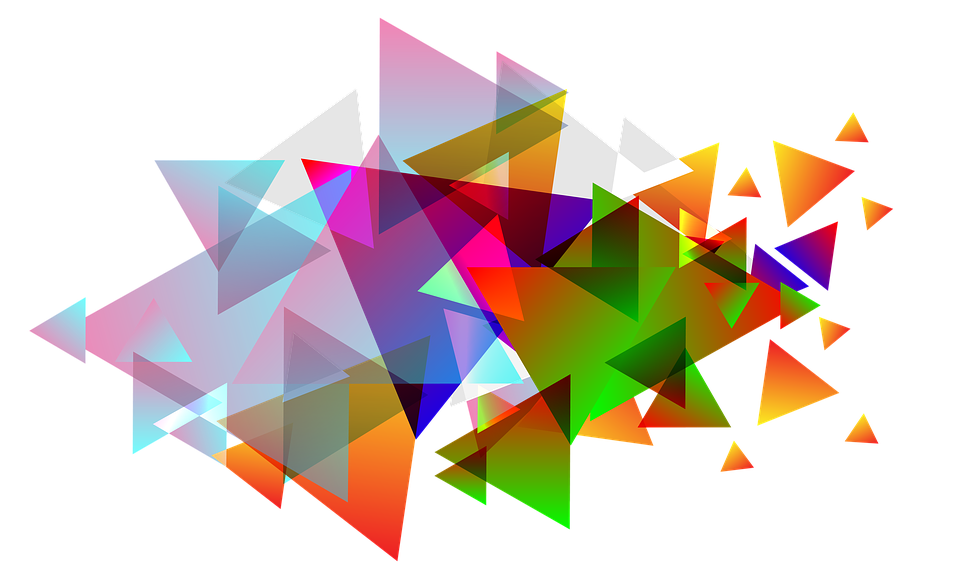 90° li∆
Teng yonli∆
Teng tomonli∆
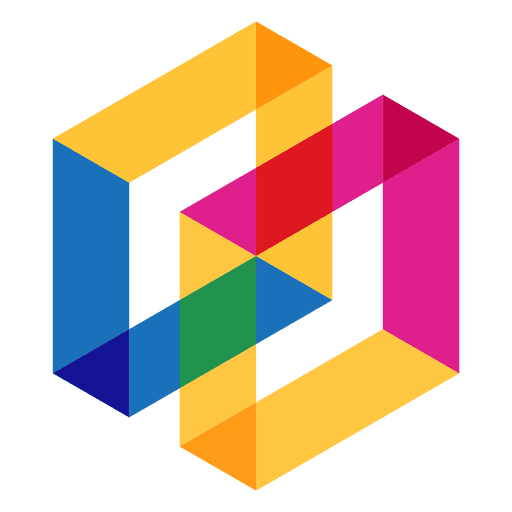 1-masala
9
9
B
30°
c
120°
60°
C
A
b
Javob: 8 cm
10
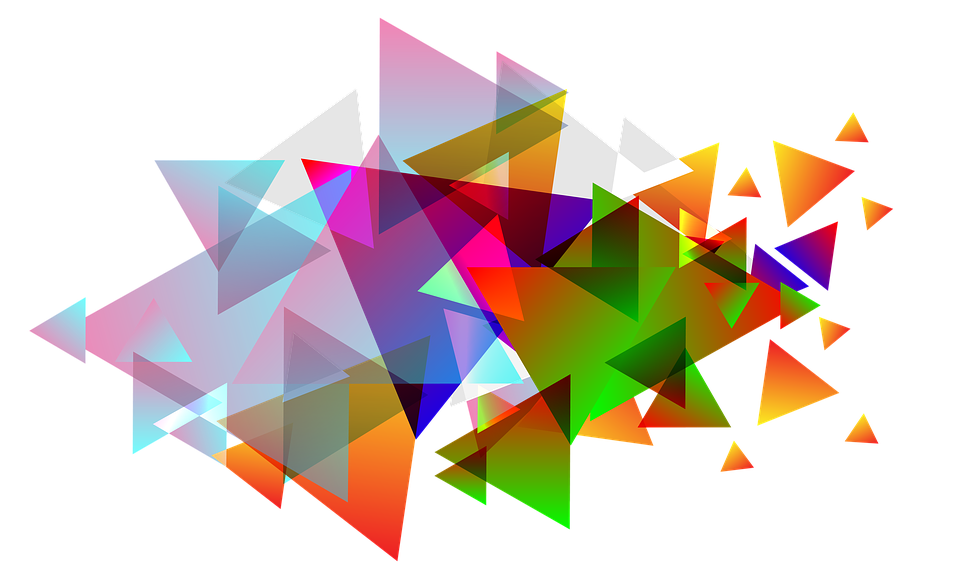 2-masala
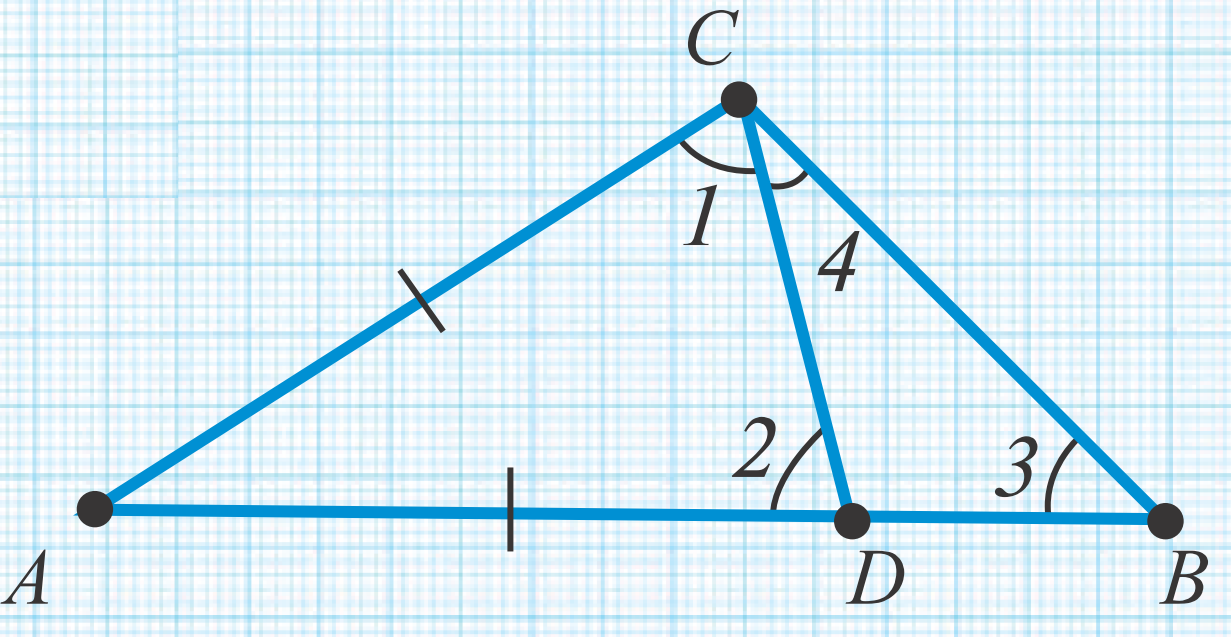 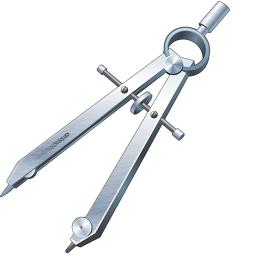 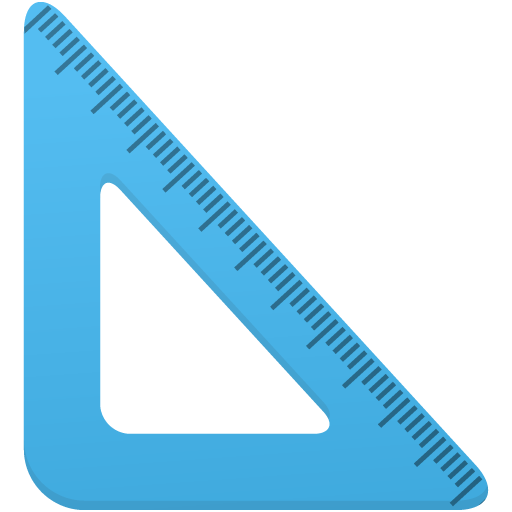 11
11
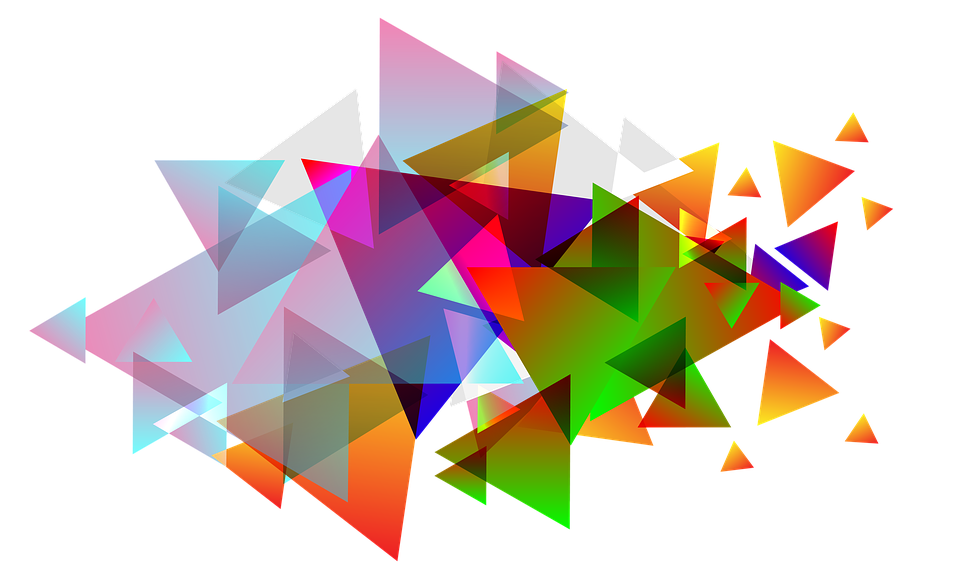 2-masala yechimi
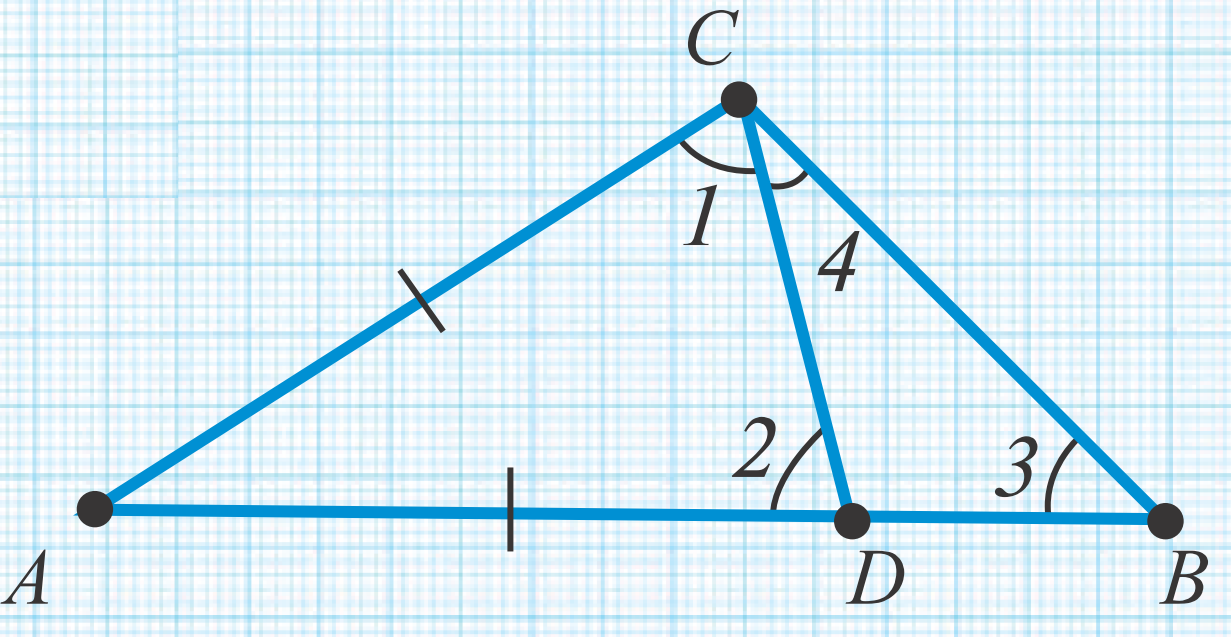 12
12
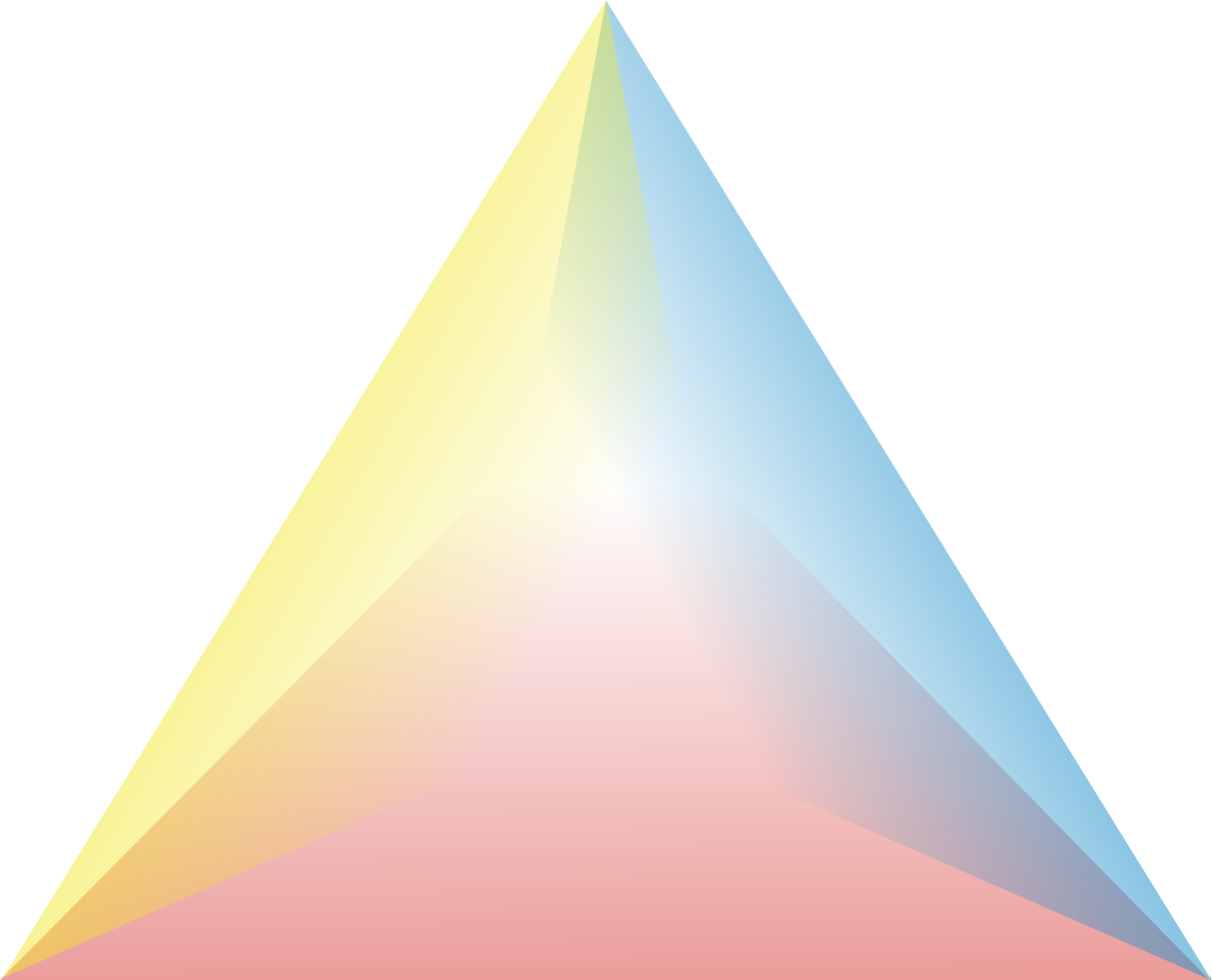 3-masala
A
ABC uchburchakda A burchak C burchakka teng, AD balandlik esa BC tomonni teng ikkiga bo‘ladi. Agar BD = 7,8 cm bo‘lsa, AC ni toping.
α
?
α
C
B
D
7,8 cm
13
A
α
α
B
D
C
Javob: 16,6 cm
14
14
4 - masala
Uchburchakning asosiga tushirilgan medianasi uni perimetri 18 sm va 24sm ga teng ikkita uchburchakka ajratadi.Berilgan uchburchakning kichik yon tomoni 6 sm ga teng.Uning katta yon tomonini toping.
15
15
A
4-masala
6
x
x
C
B
E
Javob: 12 sm
Mustaqil bajarish uchun topshiriqlar
Darslikning 153- betidagi
       27 - 29 - topshiriqlar